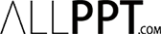 การเขียนโปรแกรมบนมาตรฐานเปิด
Open Standard System
Chapter 1
Edit 10-2016
Asst. Prof. Juthawut Chantharamalee                                                                                  Computer Science   @  Suan Dusit University
ALLPPT.com _ Free PowerPoint Templates, Diagrams and Charts
บทนำ
การเขียนโปรแกรมบนมาตรฐานเปิด (Open Standard)
- ความรู้พื้นฐานการเขียนโปรแกรมภาษาจาวาระดับพื้นฐาน 
- การติดตั้ง
- การเตรียมใช้งานภาษาจาวา
- การคอมไพล์
- การรันจาวาแอปพลิเคชัน
บทนำ
การเขียนโปรแกรมบนมาตรฐานเปิด (Open Standard)
- บทบาทของจาวาเวอร์ชวลแมชชิน (Java Virtual Machin)
- การใช้เอกสารเพื่อการบันทึกและช่วยเหลือ (API Docs)
- รูปแบบการเขียนภาษาจาวา (Syntax)
- การใช้การควบคุมด้วยภาษาแบบต่างๆ
- การใช้ภาษาจาวาในกรอบการเขียนโปรแกรมเชิงวัตถุ (Object Oriented Programming)
บทนำ
การเขียนโปรแกรมบนมาตรฐานเปิด (Open Standard)
- การสร้างแพ็คเกจ (Package)
- คลาส (Class) แบบต่างๆ เช่น Abstract Class Interface Class
- การประกาศคุณสมบัติ (Properties) และเมธอด (Method)
- การควบคุมการเกิดข้อผิดพลาด (Exception and Handle run time error)
- การใช้งานอินพุต-เอาต์พุตคลาส (I/O Class)
ความเป็นมาและนิยามของระบบมาตรฐานเปิด
ระบบมาตรฐานเปิด (Open Standard System)
คือ กฎและข้อกำหนดซึ่งรวบรวมคำอธิบายคุณลักษณะของการออกแบบหรือการดำเนินงานของโปรแกรมหรืออุปกรณ์ที่นำไปแสดงผล หรือเพื่อการเผยแพร่ ทำให้ผู้นำไปใช้หรือกลุ่มผู้นำไปใช้มีความอิสระในการนำไปใช้ เช่น ภาษาจาวา (Java Programming Language)
การกำหนดสภาพแวดล้อมในการใช้งานภาษาจาวา
1. เอดิเตอร์  มีหลายโปรแกรมให้เลือกใช้ เช่น 
    1. โปรแกรมโน๊ตแพ็ด (Notepad) 
    2. เอดิเตอร์อีคลิปส์ (Eclipse)  
 2. Java Development Kit (JDK)
การดาว์นโหลดและติดตั้ง Java Development Kit (JDK)
สามารถดาว์นโหลด JDK ได้ที่
https://www.oracle.com/downloads/index.html
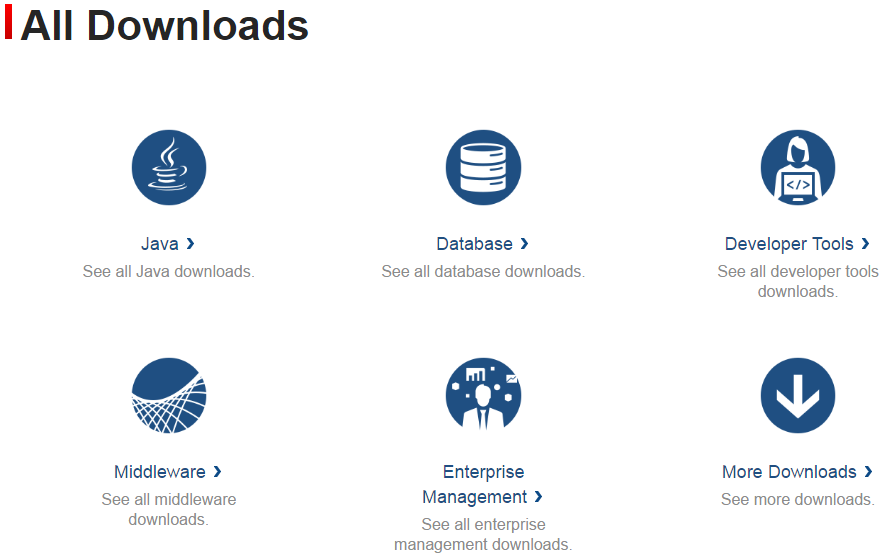 การดาว์นโหลดและติดตั้ง Java Development Kit (JDK)
Java Development Kit (JDK) คือ ชุดเครื่องมือที่ใช้ในการพัฒนาภาษาจาวา ประกอบด้วย
Java compiler, Java doc และ Java interpreter/Java VM นอกจากนี้จะประกอบด้วย
1. Java SE (Standard Edition) สำหรับพัฒนาโปรแกรมบนคอมพิวเตอร์เดสก์ทอปทั่วไป
2. Java ME (Micro Edition) สำหรับพัฒนาโปรแกรมบนอุปกรณ์พกพา
3. Java EE (Enterprise Edition) สำหรับพัฒนาโปรแกรมในองค์กรใหญ่ๆ
การดาว์นโหลดและติดตั้งเอดิเตอร์ อีคลิปส์ (Eclipse)
สามารถดาว์นโหลด Eclipse ได้ที่
https://www.eclipse.org/downloads
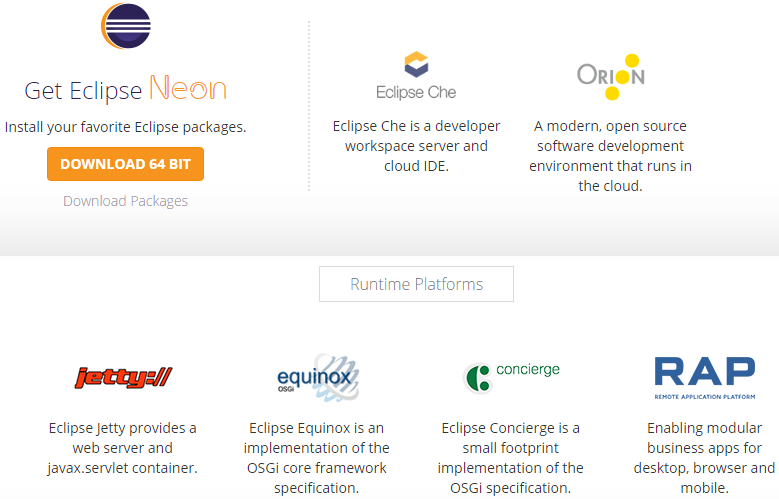 หลักการทำงานพื้นฐานของภาษาจาวา
ภาษาจาวา เป็นภาษาที่มีหลักการทำงานที่สามารถนำไปใช้ได้กับทุกระบบปฏิบัติการ หรือ Write-one Run-Anywhere หากระบบปฏิบัติการนั้นๆ มีส่วนของ JVM (Java Virtual Machine) ซึ่งทำหน้าที่ตีความหมายเป็น Native-Code ที่ทำให้ CPU บนระบบปฏิบัติการต่างๆ สามารถทำการประมวลผลได้
การติดตั้งเอติเตอร์อีคลิปส์
อีคลิปส์ (Eclipse) เป็นตัวเอดิเตอร์แบบเฟรมเวิร์ค เป็นเครื่องมือสำหรับเขียนโปรแกรม การคอมไพล์โปรแกรมและสั่งให้โปรแกรมทำงาน (run) ได้ และยังติดตั้งเครื่องมือเสริมได้หลายชนิดตามจุดประสงค์ที่แตกต่างกันของผู้ใช้งาน				        -Java Development Kit (JDK)/ Java Runtime Envelopment (JRE) เป็นสภาพแวดล้อมที่ต้องมีในการรันเอดิเตอร์
-Java Virtual Machine Kit (JVM) เพื่อให้สามารถเอกซิคิวส์โปรแกรมที่พัฒนาจากภาษาจาวาได้
การติดตั้งเอติเตอร์อีคลิปส์
การติดตั้งเอติเตอร์อีคลิปส์
สภาพแวดล้อมต่างๆ ของอีคลิปส์ (Eclipse) ประกอบด้วย
- การกำหนดเส้นทาง (Path)
- การกำหนดพื้นที่ทำงาน (Workspace)
- ดูลักษณะความสามารถ (Overview)
- สอนการใช้งาน (Tutorial)
- ตัวอย่าง (Example)
- สิ่งใหม่ของโปรแกรม (What’s New?)
การติดตั้งเอติเตอร์อีคลิปส์
การกำหนดพื้นที่การทำงาน
การแบ่งหน้าจอหลักตามมุมมองของโปรเจคที่ต้องการพัฒนาโดยการกำหนด มุมมองโดยเลือกที่ Windows-> Open Perspective แล้วเลือกมุมมองการกำหนดพื้นที่ได้เอง แต่ในที่นี้จะพบมุมมองที่ระบบกำหนดให้เป็น Java EE ซึ่งเป็นมุมมองกำหนดเริ่มต้น
แสดงมุมมอง Java EE
สร้างโปรเจค (Project)
การสร้างโปรเจค (Project) คือ การกำหนดค่าเชื่อมโยงแฟ้มต่างๆ ภายในโปรเจคที่กำหนดโดยมีการรวบรวมทั้งแพ็คเกจ (Package) แฟ้มต้นฉบับ (.java) รวมถึงแฟ้มที่ทำการคอมไพล์แล้ว (.class) แต่ส่วนนี้ระบบจะซ่อนไว้ไม่ปรากฏให้เห็นโครงสร้างของโปรเจคดังตัวอย่างเลือก File->New->Java Project หลังจากนั้นจะพบชื่อโปรเจคที่กำหนดขึ้นเป็นระดับชั้นแรก (Top Hierarchy) โดยจะปรากฏ src รวมทั้ง JRE Library เป็นโครงสร้างภายใต้โปรเจคทำให้สามารถใช้รันโปรแกรมได้ดังรูป
แสดงโครงสร้างหลังจากมีการกำหนดชื่อโปรเจค
สร้างโครงสร้างแพ็คเกจ (Package)
การสร้างแพ็คเกจ (Package)โดยการคลิกเลือก src คลิกขวา (Right Click)-> Package แล้วกำหนดชื่อโดยการใส่จุดขั้นระหว่างชื่อ ซึ่งในความเป็นจริงแล้วก็คือ แหล่งที่เก็บแฟ้ม .java ในโฟลเดอร์ที่เป็นสัดส่วนเพื่อความสะดวกในการจัดโครงสร้างให้เป็นระบบ
แสดงโครงสร้างของแพ็คเกจที่กำหนดโดยผู้พัฒนาโปรแกรม
สร้างคลาส (Class)
หลังจากกำหนดโครงสร้างแล้วจะทำการคลิกเลือก src คลิกขวา (Right Click)-> Package ที่กำหนดชื่อคลาส (.java) ดังรูป ในที่นี้จะกำหนด Modifier และส่วนต่างๆ ดังรูป
หน้าจอแสดงการสร้างคลาสจากอีคลิปส์
แสดงผลการสร้างคลาส Hello World
แสดงผลลัพธ์การรันโปรแกรม
แสดงภาพรวมของเอดิเตอร์อีคลิปส์
การเขียนและแก้ไขข้อผิดพลาดเบื้องต้น
เอดิเตอร์อีคลิปส์นั้นสามารถตรวจสอบกฎและข้อผิดพลาดได้เป็นอย่างดี 		       - หากสิ่งใดผิดพลาดตามหลักสากล (Warning) จะมีเส้นใต้สีเหลืองขีดบริเวณที่ผิดพลาดนั้น โดยที่โปรแกรมยังคงทำงานได้แต่หากสิ่งใดผิดที่ร้ายแรง (Error) จะมีเส้นใต้สีเหลืองแดงบริเวณที่ผิดพลาดนั้น และโปรแกรมจะไม่สามารถทำการรันเพื่อแสดงผลออกมาได้ ดังรูป
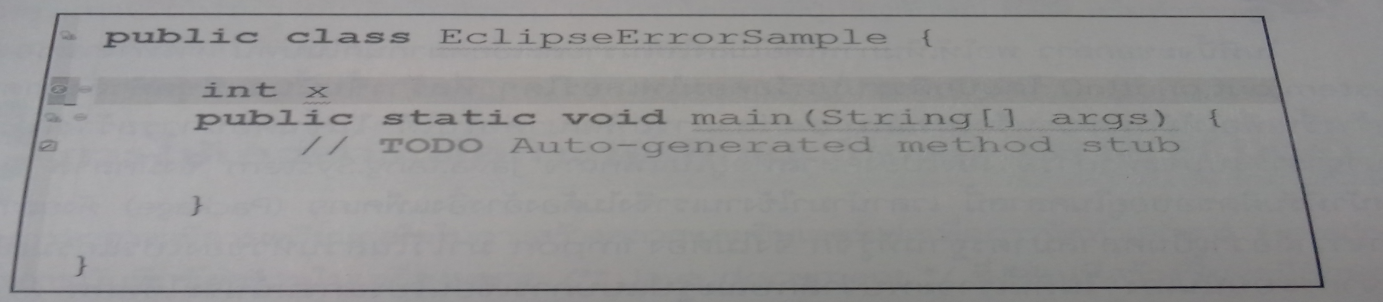 แสดงข้อผิดพลาดในการเขียนโปรแกรมจาวา
ทำความเข้าใจเกี่ยวกับ system.out.println()
ภาษาจาวาระบบจำทำการอ้างอิงไปยังคลาสที่อยู่ในแพ็คเกจ java.lang.System
โปรแกรมจะใช้ดอท (.) เป็นตัวบ่งบองถึงตำแหน่ง (path) แสดงดังตัวอย่าง
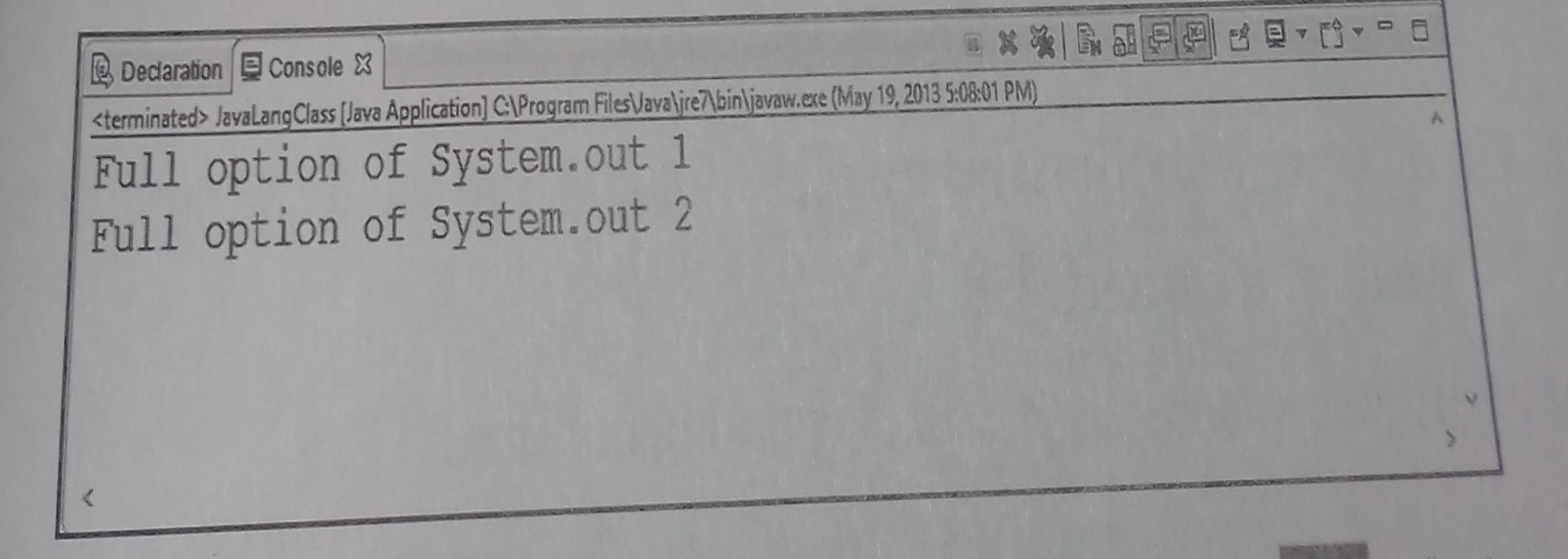 การใช้เอกสารเพื่อการบันทึกและช่วยเหลือ (API Doc)
ภาษาจาวาจะมีกลไกในการสร้างคลาสและอินเตอร์เฟสเพื่อจัดทำเอกสาร (Javadoc) เพียงแต่ผู้ใช้ทำการบันทึกข้อความในเครื่องหมาย /** java document */ ซึ่งส่วนที่สร้างขึ้นจะมีลักษณะคล้ายกับคอมเม้นต์โปรแกรม แต่ถูกนำไปใช้สร้างเอกสารเพื่อทำการอธิบายความเป็นมาของคลาสต่างๆ ในลักษณะของเอกสารบันทึก และช่วยเหลือสำหรับนักพัฒนาโปรแกรมต่อไป
The End
Chapter 1
Work-1 (งานชิ้นที่ 1)
ให้นักศึกษาทำแบบฝึกหัดบทที่ 1 (ลงในสมุดเท่านั้น)
ตอนที่ 1 (ให้ลอกโจทย์ด้วย) 
ตอนที่ 2 การจับคู่ (ให้ลอกโจทย์ด้วย) 
หมายเหตุ   
ให้ขีดเส้นใต้คำตอบด้วยปากกาสีแดงเท่านั้น
เมื่อทำจบในแต่ละข้อย่อยให้ขีดเส้นใต้คำตอบด้วยปากกาสีแดงด้วย